Mechanical Ventilation
Learning Objectives
To understand the Basics of Respiration
Explore Indications and goals of Mechanical Ventilation
Be Familiar with normal parameters of Mechanical Ventilation
Overview Modes of Mechanical Ventilation
Discuss Complications of Mechanical Ventilation
Respiratory Anatomy
Image: Wikimedia commons
Respiratory Anatomy
Image: Wikimedia commons
[Speaker Notes: Important to highlight the alveoli as the centers for gas exchange]
Mechanism Of Breathing
Mechanism Of Breathing
Introduction
Mechanical Ventilation is indicated when the patient’s spontaneous ventilation is inadequate to sustain life.
The ventilator delivers airs, usually with an elevated oxygen content, to a patients lungs via an endotracheal tube to facilitate the exchange of oxygen and carbon-dioxide.
Goals and purpsoes
Mechanical ventilation alone does not treat or reverse the underlying
pathology
Improve gas exchange 
Relive respiratory distress 
Improve pulmonary mechanics 
Permit lung and airway healing 
Reverse hypoxemia
Relieve acute respiratory acidosis 
Reverse respiratory muscle fatigue 
Prevent and reverse atelectasis 
Improve lung compliance
Indications
Indications for Ventilatory Support
Airway Protection
Hypoxemic Respiratory Failure
Hypercapnic Respiratory Failure
Combination of both (Hypoxemia+ hypercapnia)
Cardiovascular Insufficiency (sepsis, shock, congestive heart failure)
Respiratory Mechanics
Ventilation can occur only when sufficient pressure is applied to overcome two forces that oppose the movement of the respiratory system.

Elastic Forces (quantified as compliance)
Viscous Forces (quantified as resistance)
05
Respiratory Mechanics
06
Airway Pressure
Peak inspiratory pressure: The pressure used to deliver the tidal volume by overcoming nonelastic (airways) and elastic (lung parenchyma) resistance.

Plateau pressure: The pressure needed to maintain lung inflation in the absence of airflow.
07
Static and Dynamic Pressure
Pressure
PIP
Flow-Resistive 
Pressure difference (P resistive)
Pplat
Alveolar Distending (recoil) 
Pressure difference (P distension)
PEEP
08
Time
Compliance
Lung compliance is volume change (lung expansion) per unit pressure change (work of breathing), and it is calculated by C = DV/DP
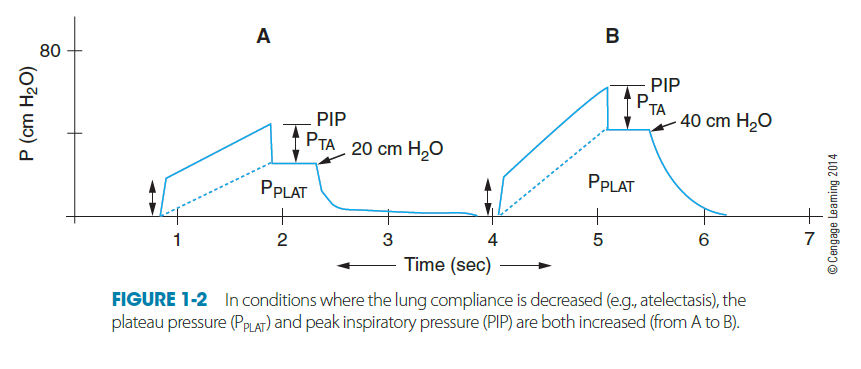 When lung compliance is decreased (eg. atelectesis), both plateau pressure (Pplat) & peak pressure (PIP) are increased.
10
Compliance
20
When airway resistance is increased (eg. bronchospasm), PIP is increased but Pplat remains unchanged.
11
Compliance
Invasive Positive Pressure Ventilation
Full ventilatory support: the ventilator provides all the energy necessary to maintain effective alveolar ventilation

Partial ventilatory support:  the ventilator provides partial support and the patient participates in work of breathing to help maintain effective alveolar ventilation
15
Types of Breath Delivery
Controlled
Ventilator controls the timing, tidal volume or both
Spontaneous
Patient controls the timing and the tidal volume
Assisted
Characteristics of both spontaneous and mandatory breaths
All or part of the breath is generated by the ventilator
The patient triggers and cycles the breath
16
Control Variables
VOLUME PRESET
Set parameter is the tidal volume; airway pressure is variable
Constant tidal volume in the face of changing lung characteristics
Fixed flow rate: Insufficient flow may give rise to Patient-ventilator dyssynchrony.
PRESSURE PRESET
Set parameter is airway pressure; tidal volume delivered is variable
Tidal volume varies with changes in lung characteristics
Flow will vary according to patient's demands
Key Elements of conventional modes
Limit
Pressure
PIP
Cycle
Trigger
Pplat
PEEP
18
time
Key elements of Conventional Modes
Trigger (Start) - Machine initiated ( Time), Patient initiated (Volume/ Flow)

Limit (Target) – Volume, Pressure, Flow

Cycle (Stop)- Time, Volume, Flow, Pressure
19
Vent Terminology
Vent Terminology
Ventilatory Settings
Tidal Volume
PEEP
Mode (type of assist given by ventilator)
Rate (breaths per minute adjusted based on patients own respiratory rate)
FiO2 (amount of O2 being delivered)
PEEP (Positive End Expiratory Pressure)
Pressure given in expiratory phase to prevent closure of the alveoli and allow increased time for O2 exchange.
Used in patients who haven’t responded to treatment and are requiring high amount of FiO2.
PEEP will lower O2 requirement by recruiting more alveoli. 
Normal PEEP is approximately 5cmH2O, can be as high as 20cmH2O.
Modes of Mechanical Ventilation
CMV – Continuous Mandatory Ventilation : PC/VC
ACV - Assist Control Ventilation : PC/VC
SIMV - Synchronised Intermittent Mandatory Ventilation: PC/VC
PSV – Pressure Support Ventilation
APRV- Airway Pressure Release Ventilation
20
Controlled Mechanical Ventilation
In this mode the ventilator provides a mechanical breath on a pre-set timing.
Patient respiratory efforts are ignored.
This is generally uncomfortable for children and adults who are conscious and is usually only used in an unconscious patient
Assist Control Mechanical Ventilation
Most frequently mode used in Intensive care unit.
Tidal Volume and rate are preset and guaranteed, ensuring minimum minute ventilation.
Patient can trigger additional machine assisted breaths above set rate. 
Machine delivers the same tidal volume during every inspiration, whether initiated by ventilator or patient.
Assist Control Mechanical Ventilation
The work of breathing is reduced to amount of inspiration needed to trigger inspiratory cycle of machine.
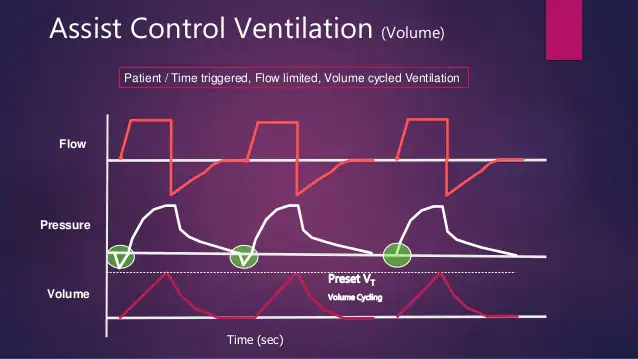 Synchronized Intermittent Mandatory Ventilation (SIMV)
Pre-set mechanical breath (pressure or volume limited)
Respiratory rate of 12 results in a 5 second cycle time. 
Within that cycle time the ventilator waits for the patient to initiate a breath using either a pressure or flow sensor. 
When the ventilator senses the first patient breathing attempt within the cycle, it delivers the preset ventilator breath.
Synchronized Intermittent Mandatory Ventilation (SIMV)
If the patient fails to initiate a breath, the ventilator delivers a mechanical breath at the end of the breath cycle. 
Additional spontaneous breaths after the first one within the breath cycle do not trigger another SIMV breath. 
Weaning mode
Synchronized Intermittent Mandatory Ventilation (SIMV)
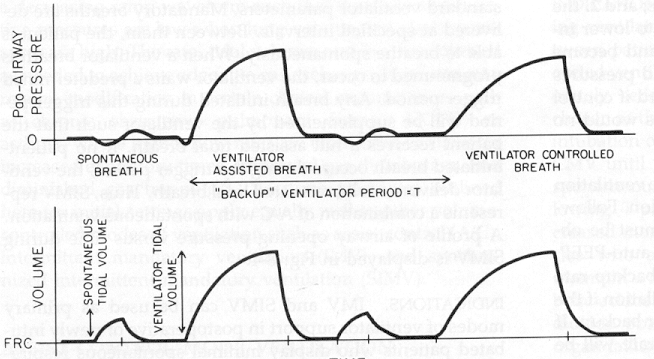 Pressure Support Ventilation
Spontaneous mode
Patient initiates breath and ventilator delivers pre-set inspiratory pressure to help overcome airway resistance
Patient controls the rate, tidal volume and minute ventilation
TV is variable
Can be used in conjunction with SIMV or CPAP
ALWAYS set low TV / MV alarm and apnea backup
Airway Pressure Release Ventilation (APRV)
Differs from conventional Vent
Elevation of airway pressures with brief intermittent release of airway pressure.
Facilitates oxygenation and CO2 clearance.
Maybe an deployed in ALI/ARDS.
Complications of Mechanical Ventilation
Asynchrony (“bucking”)
Auto PEEP
Patient does not expire full tidal volume and air becomes trapped. 
Can cause increased alveolar damage.
Baro-Trauma
Damage to alveoli caused by increased pressure and volume.
Complications of Mechanical Ventilation
Hemodynamic Compromise
Nosocomial infection 
Ulcers/gastritis/malnutrition
Muscle deconditioning/ Vent dependence
Thank You